KULTŪRAS IZPRATNE 
UN 
PAŠIZPAUSME 
MĀKSLAS JOMA
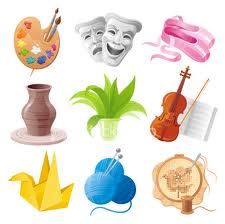 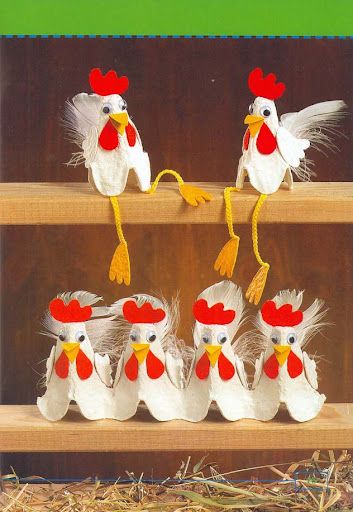 UZDEVUMS
IZVEIDO NO OLU KASTĒM, KURĀ GLABĀT KRĀSOTĀS LIELDIENU OLAS
NEPIECIEŠAMIE MATERIĀLI
PAPĪRA OLU KASTE, KRĀSAINAIS APLIKĀCIJAS PAPĪRS, ŠĶĒRES, PARASTAIS ZĪMULIS, PVA LĪME, LĪMES OTIŅA
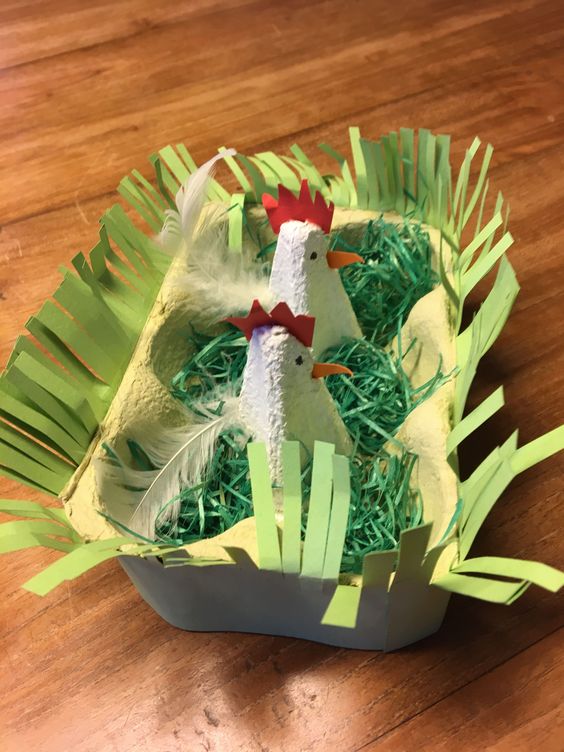 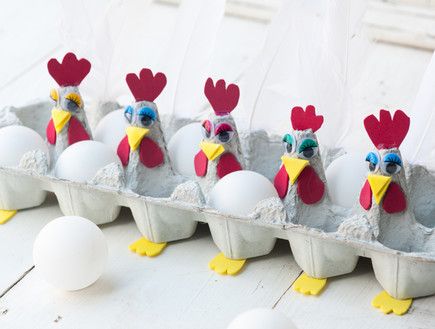 LAI RADOŠI, INTERESANTI 
UN 
PRIEKPILNI!